Clase  leo Primero LENGUAJE Y COMUNICACIÓN.Profesora: Iris Palacio g.segundo básico
Recordar : semana del 15 al 19 de Junio, Trabajar las siguientes clases del texto de estudio Leo Primero.
Clase 17
Clase 18
Clase 19
Clase 20
(Páginas del texto de estudio Leo Primero  de la 58 a 71)
Criterios de evaluación .Enviar el registro fotográfico sólo de los ticket de salida , al Correo: palacioiris68@gmail.com (Colocar nombre del alumno/A)
El registro fotográfico debe ser enviado el día viernes 19 de Junio .
( tickets de  salidas de: clases 17, 18, 19, y 20) La profesora subirá la información a la plataforma conectaideas, con la que estamos trabajando.
¡ Muy buen trabajo !
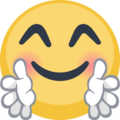